REPUBLIQUE ALGERIENNE DEMOCRATIQUE ET POPULAIRE MINISTERE DE L’ENSEIGNEMENT SUPERIEUR ET DE LA RECHERCHE SCIENTIFIQUE Université Mohamed Khider de Biskra
Matière : Technologie de Base
Cours N° 05:
Chapitre 02: Procédés d’obtention des pièces sans enlèvement de matière
Pour les étudiants de 2ème année ST
Filières :Génie Mécanique, Métallurgie, Ingénierie des Transports, Génie Civil, Hydraulique, Travaux Publiques, Aéronautique
Dr. Adnane LABED
7. Le découpage
7.1. Le Poinçonnage  et l’emboutissage
L’emboutissage est un procédé de mise en forme très utilisé dans l’industrie, permettant d’obtenir des pièces de surface non développable à partir de feuilles de tôle mince, montées sur presse. La tôle appelée « flan », est la matière brute qui n’a pas encore été emboutie. L’opération peut être réalisée avec ou sans serre flan pour maintenir le flan contre la matrice pendant que le poinçon déforme la feuille.
Le poinçonnage n’est pas un procédé de découpe thermique. Il s’agit d’un procédépar cisaillage des tôles. La tôle est coincée entre un poinçon et une matrice. Ladescente du poinçon dans la matrice découpe le matériau comme le ferait une paire deciseaux. En principe il n’y a pas de limite au poinçonnage, seule la puissance de lamachine limite l’épaisseur des matériaux à découper en fonction des caractéristiquesmécaniques du matériau.
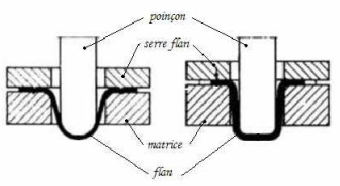 Figure. Schéma de principe du poinçonnage
7.2. L’Oxycoupage
C’est un procédé de découpage par fusion du matériau par combustion localisée etcontinu d’un jeu d’oxygène pur. Pour amorcer l’opération, il faut au préalablechauffer un point de la pièce appelé point d’amorçage au moyen d’une flamme dechauffe. Puis un jet d’oxygène est envoyé à grande vitesse pour commencer lacombustion. Le jet d’oxygène expulse le matériel en fusion provoquant une saignéede coupe. Le mélange d’oxydes et de métal en fusion est appelé scoriesd’oxycoupage.
Le jet de coupe est concentré dans une buse calibrée montée sur un chalumeau coupeur. Pour obtenir la chauffe de la pièce, on utilise deux gaz : un comburant et un carburant. Le carburant est de l’acétylène ou du propane, le comburant est l’oxygène.
L’oxygène est donc utilisé en deux temps : un fil pour chauffer, on dit qu’il s’agit de l’oxygène de chauffe, puis il est utilisé pour la découpe, on dit qu’il s’agit del’oxygène de coupe. L’oxycoupage est utilisé pour découper l’acier au  carbone dans de fortesépaisseurs. On peut facilement découper des pièces de plus de 200 mm
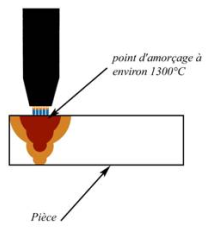 Figure. Oxycoupage
7.3. La découpe jet d’eau
Le principe de cette technologie, consiste à projeter un filet d’eau à une vitessetrès élevée, comprise entre 600 et 900 mètre par seconde à travers une buse de faiblediamètre, entre 0,05 et 0,5 mm 
Pour pouvoir découper le matériau, la pression du jet doit pouvoir atteindre jusqu’à 4000 bars.  Pour des matériaux plus difficiles ou plus durs, on ajoute au jet d’eau un abrasif .
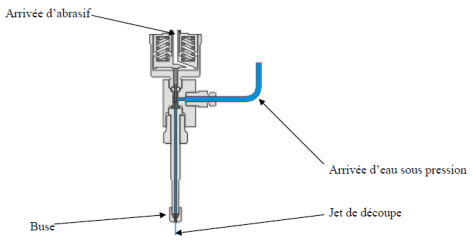 Figure. Schémas de fonctionnement (découpe jet d’eau)
7.4. La découpe Laser
Le laser tout comme l’oxycoupage est un procédé thermique de découpe. La sourcelaser émet un faisceau lumineux qui est focalisé (concentré) dans un système optique(focale) selon le principe adopté dans un appareil photo. La puissance ainsi obtenuepeut atteindre jusqu’à 10 000 kilowatts par centimètre carré. 
La découpe laser présente de nombreux avantages, la vitesse de découpe élevée, laforte puissance limite à une zone affectée thermiquement, une faible déformation, uneprécision importante de l’ordre du 1/10 ème de mm.
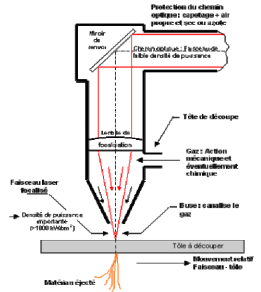 Figure. La découpe Laser
(Schémas de Principe)
8. Le Forgeage
Le forgeage est un procédé de mise en forme des métaux par déformationsplastiques à chaud ou à froid.
On chauffe le métal (fours) à une température convenable afin que le métal devientmalléable et forgeable. Le métal est appelé « Lopin » de volume calculé.
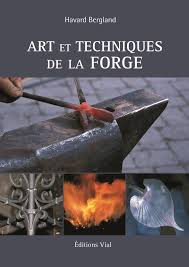 8.1. Le Forgeage Manuel
C’est le forgeage traditionnel à l’enclume et l’outillage de frappé à main.
Figure: Forgeage manuel
8.2. Le matriçage et l’estampage
Le matriçage et l’estampage sont deux termes synonymes. C’est un procédé defabrication mécanique exécuté par les presses sur lesquelles sont fixées des« matrices ». Il permet de produire des grandes séries de pièces. 
La forge par matriçage consiste à former par déformation plastique après chauffagedes pièces brutes réalisées en alliages tels que les alliages d'acier d'aluminium, decuivre, de titane, de nickel, etc.
On utilise deux matrices, une supérieure mobile, et une inférieure fixe. Les matrices portent en creux la forme de la pièce. La pièce « lopin » est comprimée entre deux matrices. La mise en forme se fait parchocs entre les deux matrices.
L'excédent de métal file en bavure dans le logement prévu à cet effet. La bavure estensuite découpée en suivant le contour de la pièce
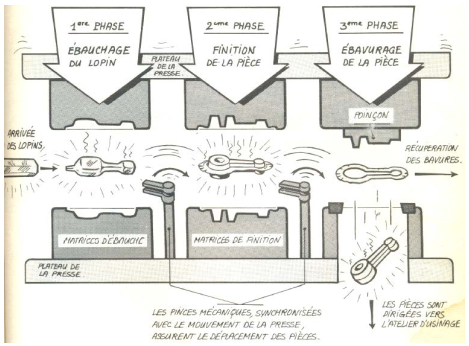 Figure. Les différentes phases de l’estampage